массивы
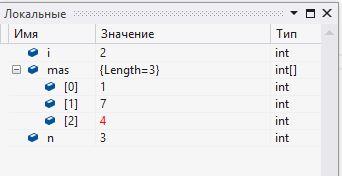 const int n=3;
int mas[n];
for(int i=0; i < n; i++)
mas[i]= rand()%10;
int k, *arr;

cin >> k;

arr= new int [k];

for(int i=0; i < n; i++)
    arr[i]= rand()%10;

delete [] arr;
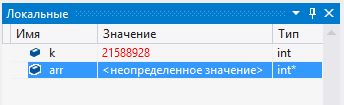 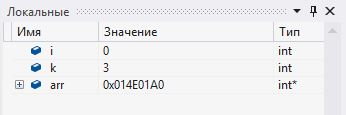 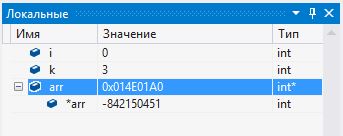 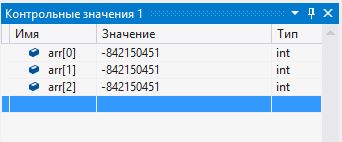 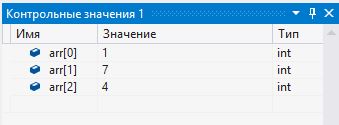 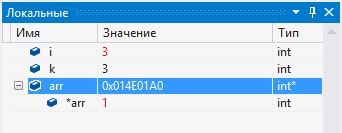 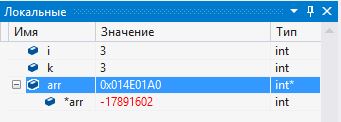 Массивы
int m[3][5];
j
i
m[i][j];
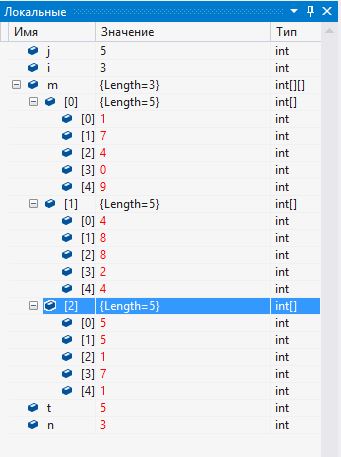 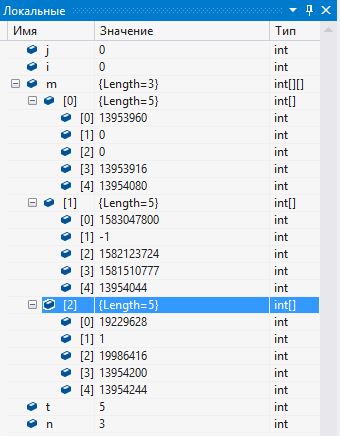 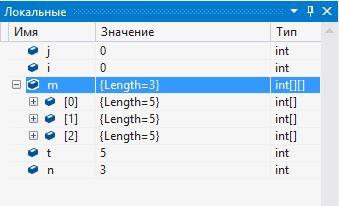 const int n=3;
const int t=5;
int m[n][t];
for(int i=0; i < n; i++)
    for(int j=0; j < t; j++)
        m[i][j]= rand()%10;
int k, l, **a;
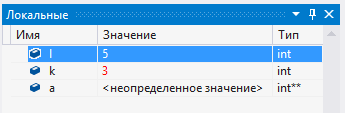 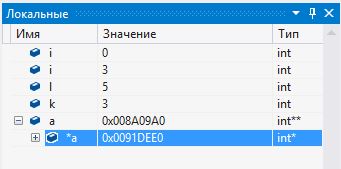 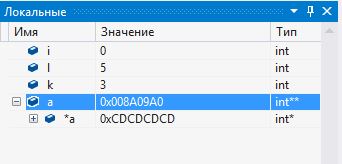 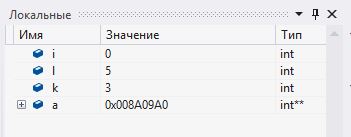 cin >> k >> l;
a = new int* [k];
for(int i=0; i < k; i++)
   a[i]= new int [l];
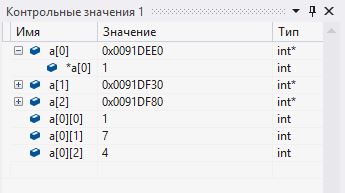 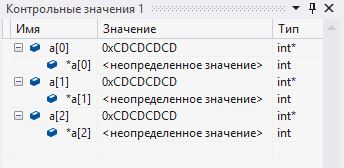 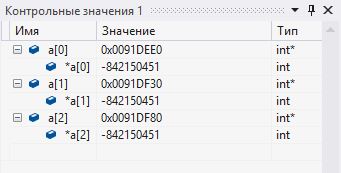 for(int i=0; i < k; i++)
    for(int j=0; j < l; j++)
         a[i][j]= rand()%10;
for(int i=0; i < k; i++)
    delete [] a[i];

delete [] a;
int m[3][5];
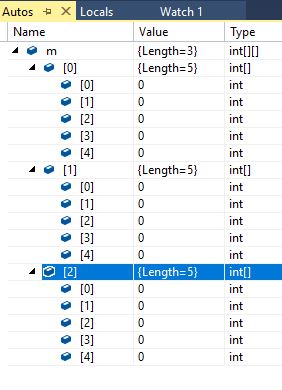 m[1][2]
for(int i=0; i < k; i++)
   a[i]= new int [l];
int** a = new int* [k];
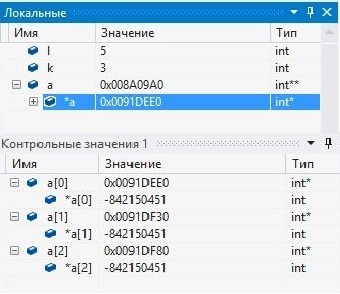 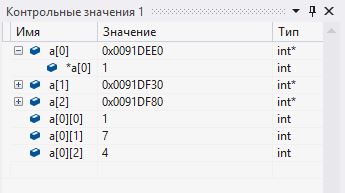